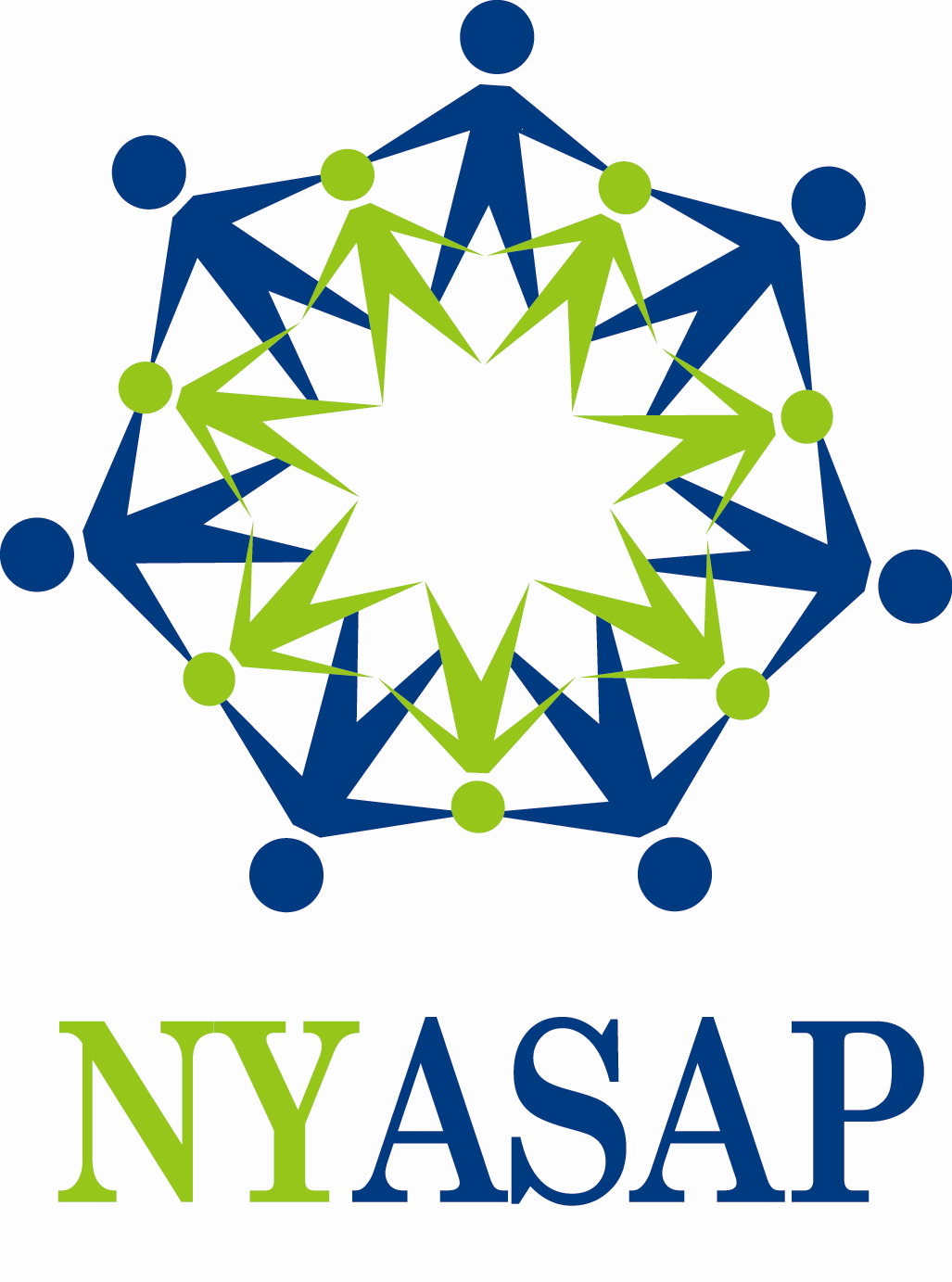 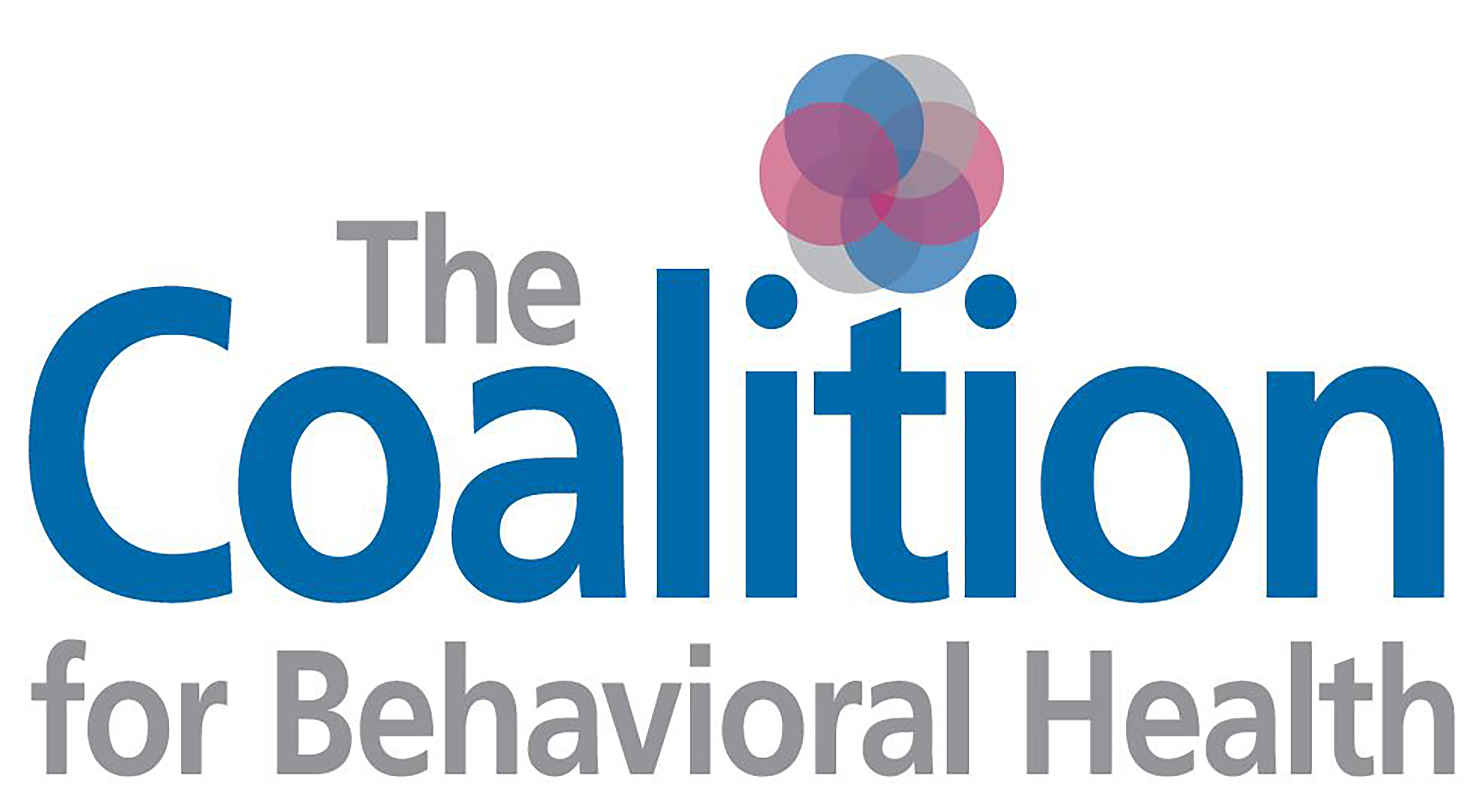 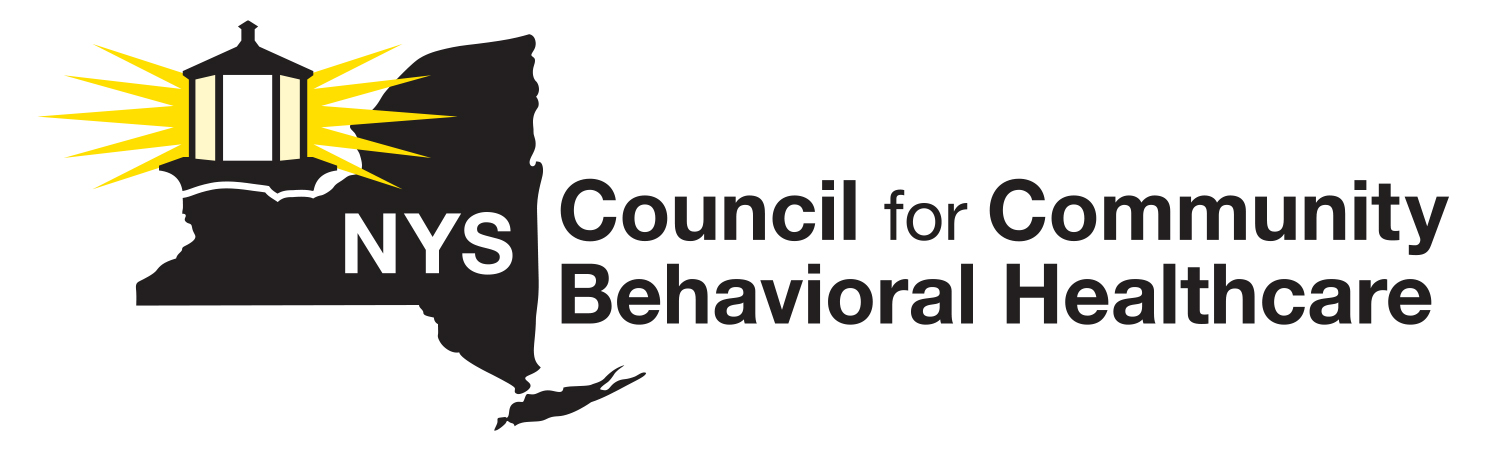 Rate reform proposal FOR OMH ARTICLE 31 and OASAS Article 32-822 CLINICS
November 17, 2021
The problem
The problem
Underfunded Article 31 and Article 32 (822) outpatient clinics 
Rates that fail to keep pace with inflation
No payment for essential parts of the service
No payment for capital costs
Inequitable service availability leads to inequitable outcomes for historically underserved communities
Shrinking capacity as clinics close
Skyrocketing demand resulting from the pandemic
Administrative complexity detracts from program quality
COVID-19 exacerbated an already problematic capacity problem by spiking demand for BH care
Suicide rate is increasing
https://www.health.ny.gov/statistics/prevention/injury_prevention/suicide_selfinflicted.htm
overdose rate is increasing
https://www.kff.org/other/state-indicator/opioid-overdose-death-rates for 1999 through 2019. 2020 calculated using data from NYS - County Opioid Quarterly Report Published July, 2021 and https://www.census.gov/library/stories/state-by-state/new-york-population-change-between-census-decade.html
The behavioral health share of the nys healthcare budget is shrinking
https://openbudget.ny.gov/ - data originally collected for NYSCCBH in 2019 and updated for this project
Capacity is not keeping pace with increased demand
OMH Tableau Visualizations
BH provider reimbursements do not cover their costs
Moving a portion of the BH provider community to a cost-based reimbursement methodology led to an increase in rate of over 74%, demonstrating conclusively that providers have been consistently reimbursed below cost.
Non-CCBHC rate
CCBHC cost-based rate
Total non-CCBHC visits	 		6,031,270 
Total non-CCBHC spend	 		$772,993,741 
Avg. non-CCBHC visit cost		$128.16
Total CCBHC visits	 		538,628 
Total CCBHC spend	 		$120,246,715 
Avg. CCBHC visit cost	 	$223.25
https://omh.ny.gov/omhweb/tableau/county-profiles.html
Community behavioral health providers are financially distressed
The average provider had less than three weeks of cash on hand (18.4 days)
A quarter of providers had less than one week of cash on hand (5.8 days)
Only 20% had over two months of cash on hand
Including non-liquid investments only brought the average cash on hand to 40 days.
30% of providers had a quick ratio of less than one, indicating that they are likely to have difficulty paying their current obligations for the coming year
The median provider had earnings before interest, depreciation and amortization (EBIDA) of less than 4%
Nearly a quarter of providers had EBIDA of less than 1%
10% of providers had negative EBIDA
40% of providers had a total margin of zero or less
More than a quarter of providers had a negative margin in 2019
The average provider had a total margin of only 1.2%
Based on an analysis of 143 NY Non-Profit BH providers’ 2019 forms 990
our process
MEMBERSHIP association collaboration
New York State Council for Community Behavioral Healthcare, The Coalition for Behavioral Health, and the New York Association of Alcoholism and Substance Abuse Providers came together to address this question collaboratively
Convened a workgroup of 17 member organizations
Five 90-minute planning and strategizing sessions facilitated by HMA
Began with a broad range of options and worked to find consensus on a proposed model
Workgroup members
Ron Acker,  The Jewish Board 
Ron Colavito,  Access: Supports for Living
Lauri Cole, NYS Council for Community Behavioral Healthcare
Anne Constantino, Horizon Health
John Coppola, New York Association of Alcoholism and Substance Abuse Providers 
Erin DiGirolamo, Horizon Health Services
Steve Donowitz, Child Center of New York
Amy Dorin, The Coalition for Behavioral Health 
Debbian Fletcher-Blake, VIP Community Services
Ann Marie Foster, Phoenix Houses of NY/LI
Rosa Gil, Comunilife
Leon Greene, Child Center of New York
Elliott Klein, New York Psychotherapy and Counseling Center
Jeremy Klemanski, Helio Health
Karyn Krampitz, New York Psychotherapy and Counseling Center
David LePage, Behavioral Health Services North
Nancy Manigat, CN Guidance and Counseling Services 
Charlotte Ostman, The Mental Health Association of  Westchester
Debbie Pantin, Outreach
Robert Ross,  St. Joe’s Addiction Treatment and Recovery Centers
Valerie Walters, Lower Eastside Service Center
Workgroup principles
Administrative Simplification: Make the way we bill and get paid less complex, less time intensive, less expensive, and more predictable
Trend Factor: Payments must account for inflation and growth in fixed/overhead cost
Capital Costs: Payments must cover the cost of maintaining healthcare facilities in accordance with state regulation, quality of care, and workplace safety
Workforce: Payments must be designed to support a strong, growing, and capable workforce of qualified, tenured, and specialized providers
Severity/Complexity: Payments should reflect the severity/complexity of the clients we serve
Quality: Payments must be linked to quality outcomes and improvements for the populations we serve
Parity Across Provider Types: The payment model must support solvency for the diverse Art 31/Art 31-822 outpatient BH providers across the State
Upper Payment Limit/Regulatory Considerations: We cannot pierce the UPL and the model must be feasible within the regulatory structure of New York’s Medicaid program
Access/Coordination: Payment model must support statewide access to, and coordination of, services for residents of New York with BH conditions
Consistent with Medicaid Reform: The payment model should be directionally consistent with the State’s Medicaid reform priorities, including the upcoming 1115 waiver and goals around VBP
The challenge
New York State is up against the Upper Payment Limit for community outpatient BH providers
Federal cap limits the ability of the state to increase rates
Without additional money, things will not improve for outpatient BH clinic providers or their clients
Replacing APGs would be a very heavy lift and would strain the administrative operations of providers
Our proposal
The proposal
Trended APGs
TRENDED APG
Trended APGs
Add a trend factor adjustment that increases along with the UPL cap
Regulate MCOs to require them to harmonize their billing processes
If formulated correctly, MCO directed payments do not count against the Upper Payment Limit
Ensuring MCO directed payments work for providers 
No MCO-directed/determined attribution methodology
No Utilization Management or Medical Necessity review or other validation exercise to determine level or appropriateness of payment
State to set eligibility criteria and performance criteria
Set up as a directed payment program w/admin add-on for MCOs 
Examples to model: Hospital VBP-QIP,  Wage Parity Programs
Any funds remaining, not distributed to providers would go back to the State and would not remain with the MCO
Social drivers of health coordination and integration fee
SDH Coordination and Integration Fee
Accounts for time spent beyond the current billable visit
Applies to every visit for every Medicaid client
Used to coordinate care with other providers and care managers

This work is outside the scope of current billable rates, and is therefore an unfunded mandate if BH providers are expected to provide this service to their clients
Calculating the SDH coordination and integration fee
Quality add-on
Quality Add-On
Aligns to existing HEDIS metrics for both adults and children
Complements (does not replace) existing PSYCKES project
Glidepath provider pool for entry-level agencies, benchmark provider pool, and performance-driven pool for advanced providers based on performance against metrics
Quarterly reconciliation
BH quality improvement program
Licensed outpatient clinics would be evaluated on their quality performance to determine performance driven add-on Quality Improvement Program (BH-QIP) payments. MMCs and HARPs would enter into agreements with OMH and OASAS outpatient clinics to provide directed payments based on standardized attainment thresholds for HEDIS and equity metrics. 
Providers would be held responsible for metrics that align to the population they serve (e.g. Children vs Adult) and would be compared to peer providers. Providers would be assigned to one of three performance pools. 
Performance Pools
High Achieving Providers (Providers with advanced performance capabilities) 
Benchmark Providers (Providers who achieve the benchmark standard of performance)
Glidepath Provider (Providers making progress for the population they treat as they work to achieve benchmark performance standards)
BH-QIP Pool = 5% of total APG reimbursement to licensed outpatient clinics: $39,565,507
Total ask for 2022
APG Trend: 											$40.5m
SDH Coordination and Integration Fee: 		$211.8m
Quality Add-On: 										$39.6m

Total:													$291.9m